Министерство инвестиций и инноваций Московской области
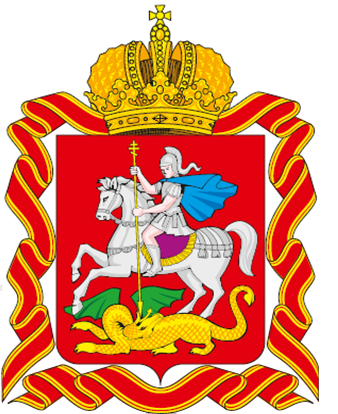 Процедура подачи заявки в Московской области  на предоставление финансовой поддержки (субсидий) субъектам малого и среднего предпринимательства в рамках муниципальных программ поддержки малого и среднего предпринимательства в электронном виде
Московская область, 2019
Процедура подачи заявки  на предоставление финансовой поддержки (субсидий) МСП в рамках муниципальных программ поддержки МСП в электронном виде
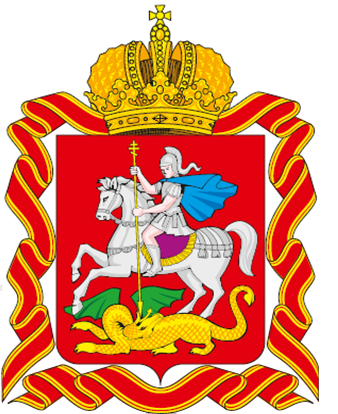 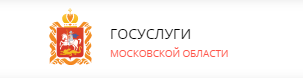 1
Войдите на Региональный портал госуслуг Московской области (далее – РПГУ) под учетной записью физического либо юридического лица
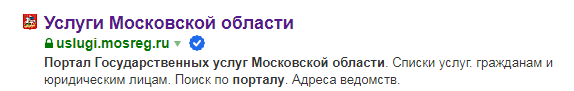 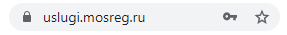 Процедура подачи заявки  на предоставление финансовой поддержки (субсидий) МСП в рамках муниципальных программ поддержки МСП в электронном виде
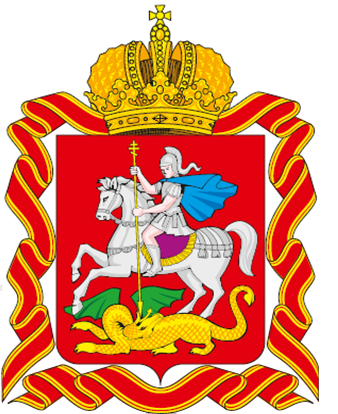 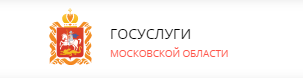 2
Варианты авторизации на РПГУ
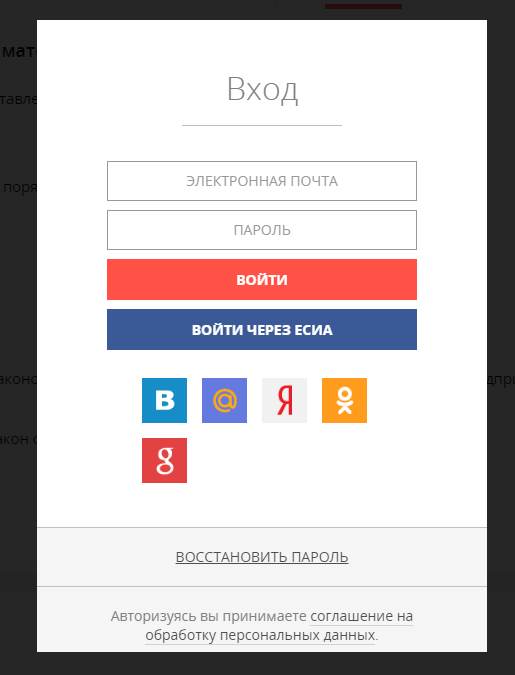 Процедура подачи заявки  на предоставление финансовой поддержки (субсидий) МСП в рамках муниципальных программ поддержки МСП в электронном виде
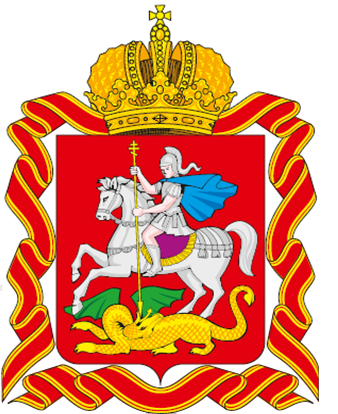 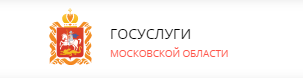 3
В строке поиска введите любое из ключевых слов «субсидия», «МСП», «модернизация», «лизинг», выберите необходимую услугу
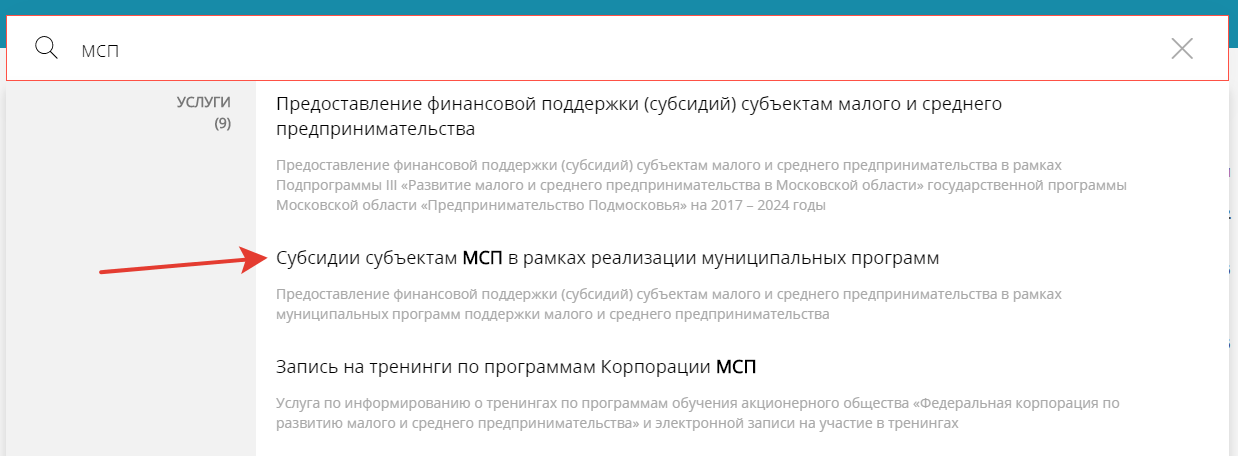 Процедура подачи заявки  на предоставление финансовой поддержки (субсидий) МСП в рамках муниципальных программ поддержки МСП в электронном виде
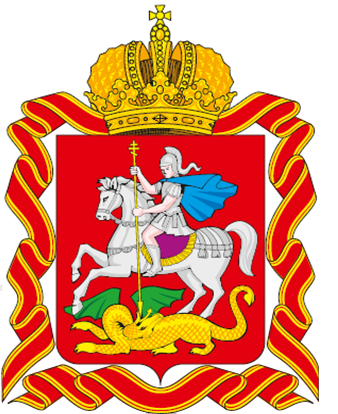 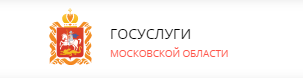 Выберите необходимый муниципалитет (район или город) из выпадающего списка
4
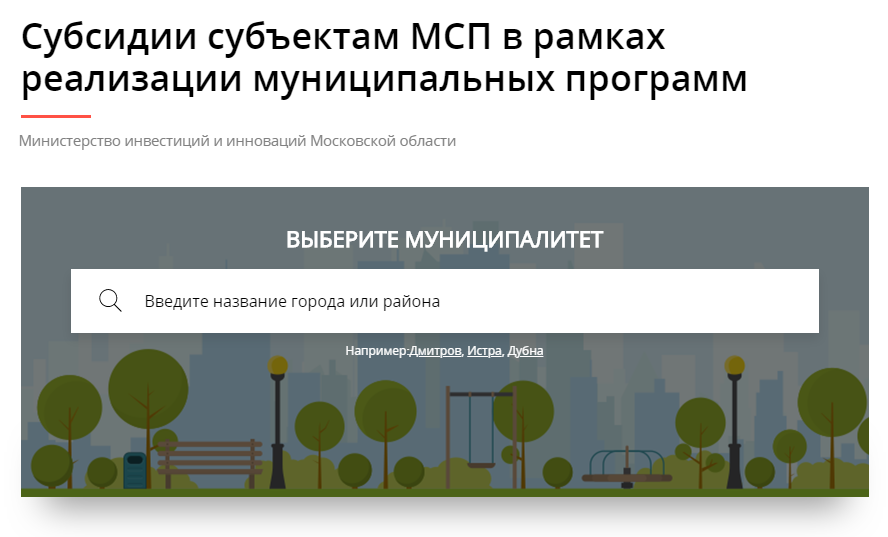 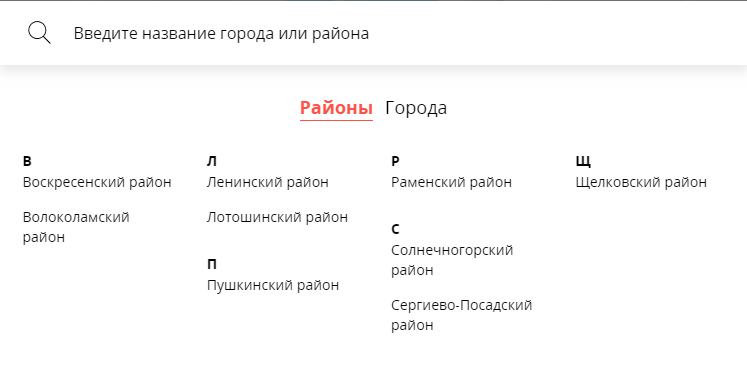 Процедура подачи заявки  на предоставление финансовой поддержки (субсидий) МСП в рамках муниципальных программ поддержки МСП в электронном виде
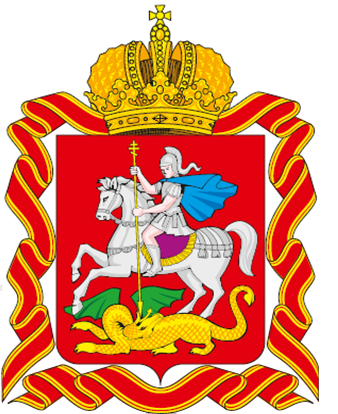 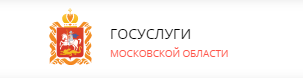 5
Нажмите «ПОЛУЧИТЬ УСЛУГУ» или, ознакомившись условиями выберите необходимые параметры и нажмите «ЗАПОЛНИТЬ ФОРМУ»
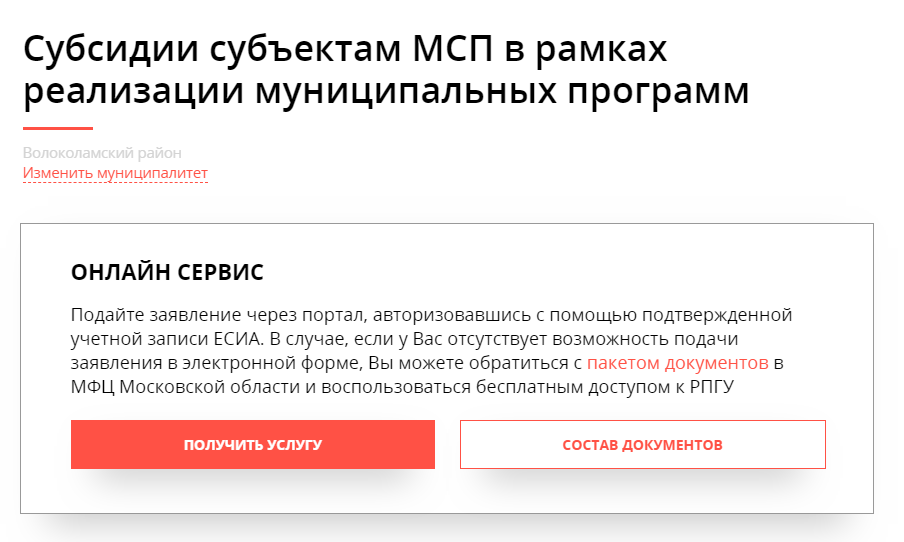 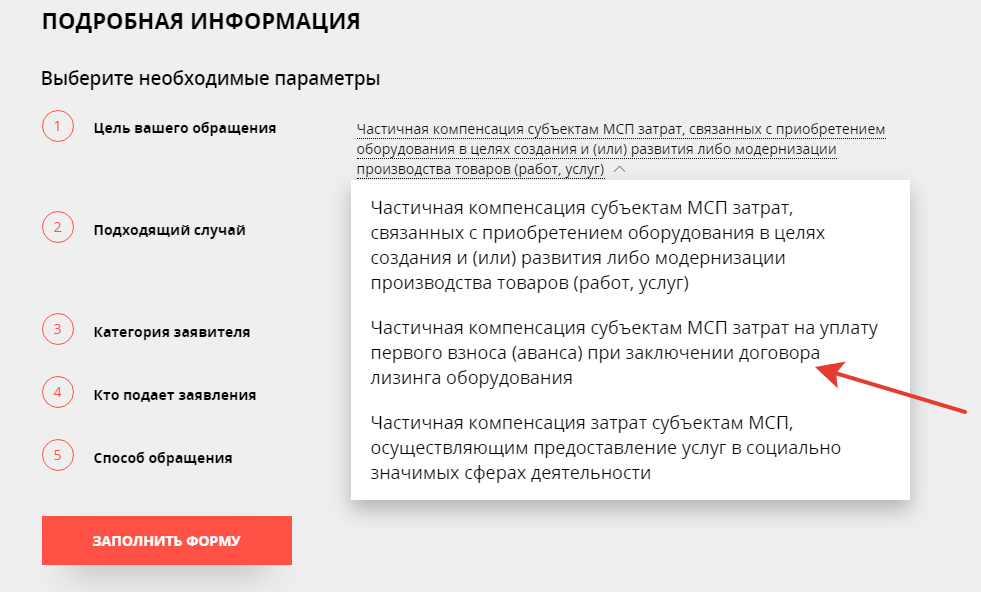 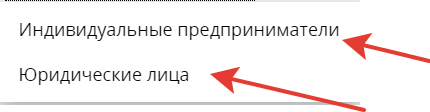 Процедура подачи заявки  на предоставление финансовой поддержки (субсидий) МСП в рамках муниципальных программ поддержки МСП в электронном виде
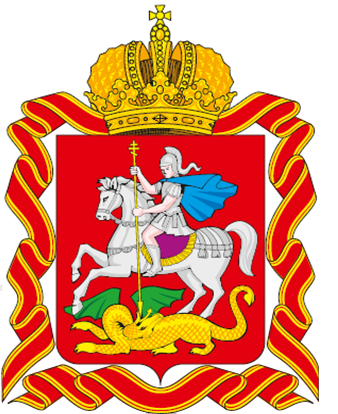 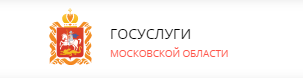 6
Для участия в конкурсе необходимо Ваше согласие. Поставьте «галочки» в чек-боксах
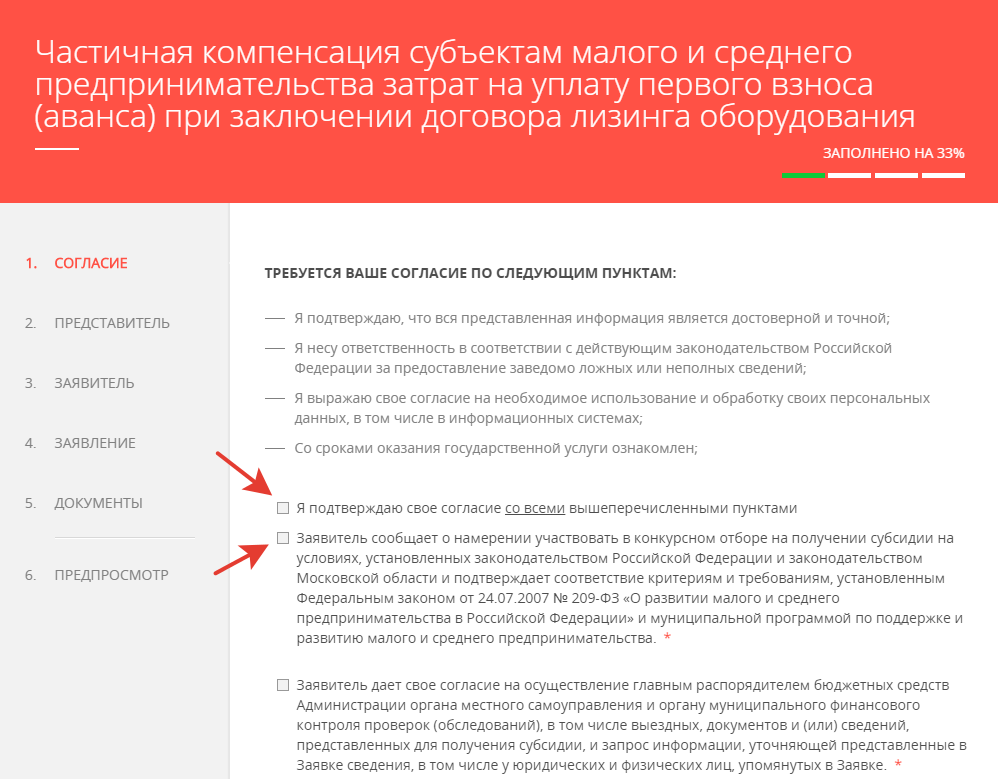 и нажмите
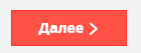 Процедура подачи заявки  на предоставление финансовой поддержки (субсидий) МСП в рамках муниципальных программ поддержки МСП в электронном виде
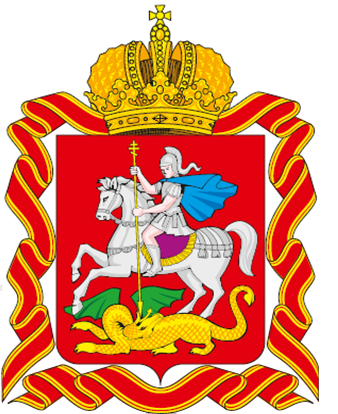 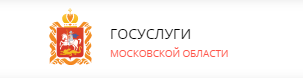 7
Внесите данные о Заявителе (юр. лицо / ИП)
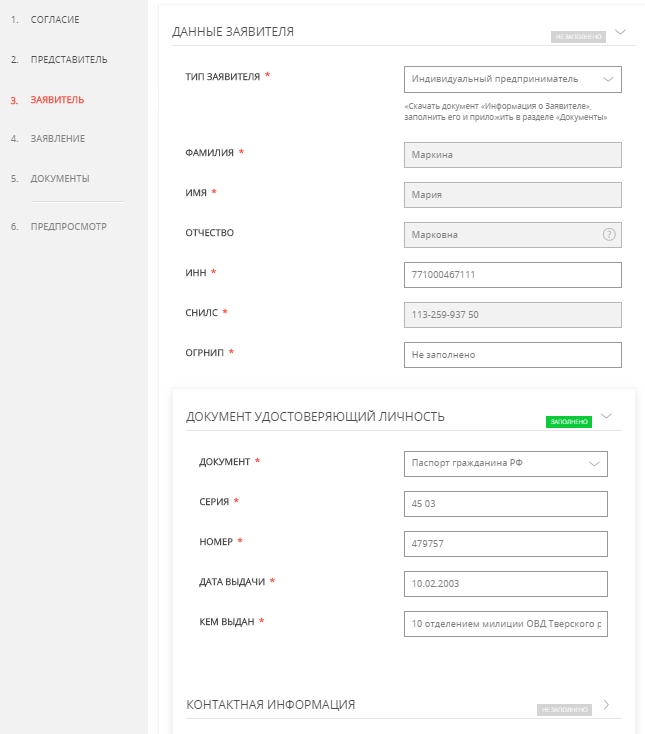 Не забудьте скачать бланк «ИНФОРМАЦИЯ О ЗАЯВИТЕЛЕ» и заполнить его
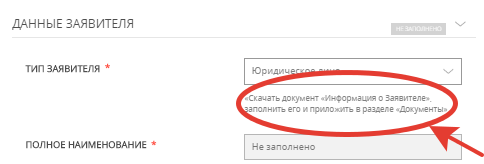 Процедура подачи заявки  на предоставление финансовой поддержки (субсидий) МСП в рамках муниципальных программ поддержки МСП в электронном виде
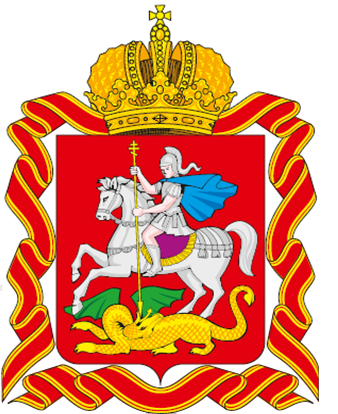 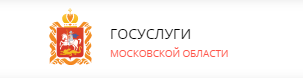 Внесите данные о затратах, заявляемых к субсидированию
8
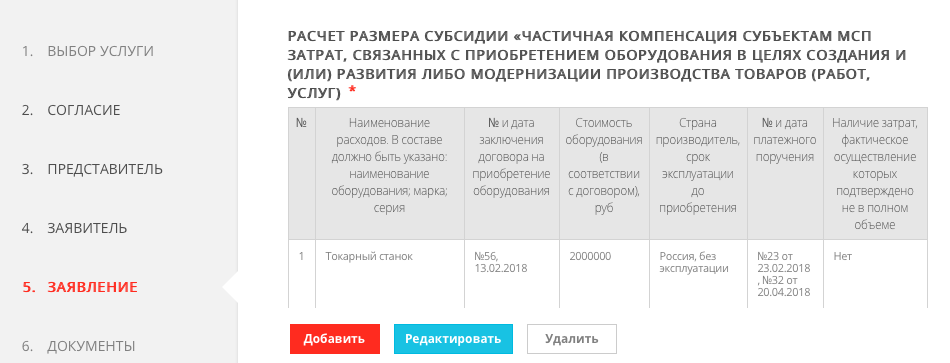 Процедура подачи заявки  на предоставление финансовой поддержки (субсидий) МСП в рамках муниципальных программ поддержки МСП в электронном виде
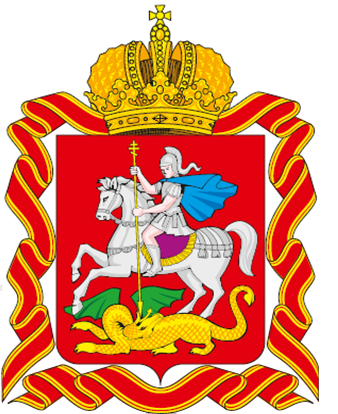 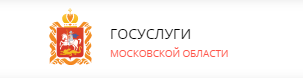 9
Отсканируйте основные документы по организации/ИП и заполненный бланк «ИНФОРМАЦИЯ О ЗАЯВИТЕЛЕ». Прикрепите электронные образы в разделе «Документы»
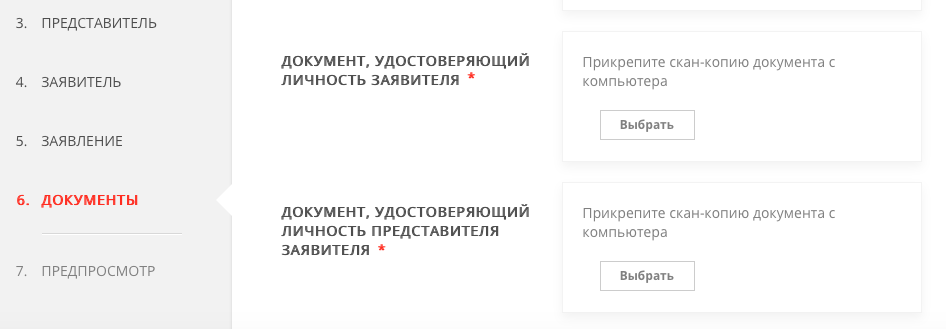 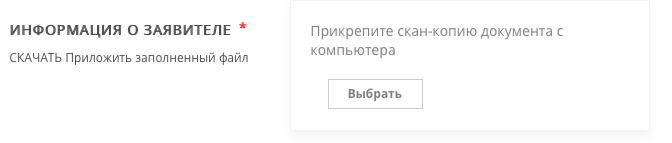 Процедура подачи заявки  на предоставление финансовой поддержки (субсидий) МСП в рамках муниципальных программ поддержки МСП в электронном виде
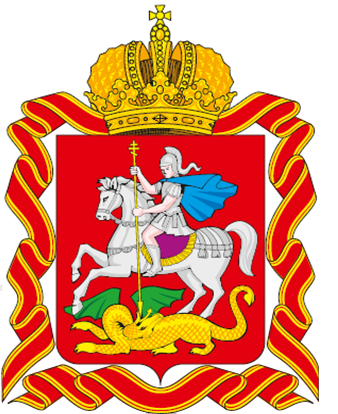 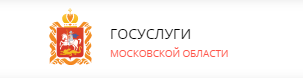 10
Отсканируйте документы по сделкам, разложите их по папкам, исходя из правила «1 договор = 1 папка»
Заархивируйте папки в 1 архив и загрузите его
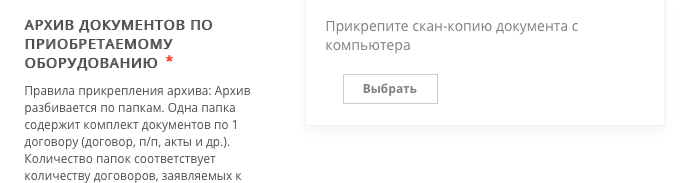 ВНИМАНИЕ! 
Именуйте файлы в соответствии с содержимым (Договор…, пп 22 от 13.01.19, и т.д.)
Процедура подачи заявки  на предоставление финансовой поддержки (субсидий) МСП в рамках муниципальных программ поддержки МСП в электронном виде
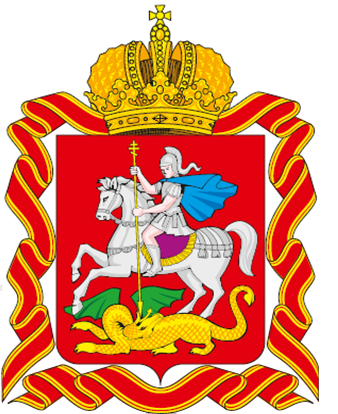 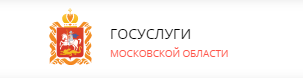 Проверьте полноту заполнения данных и отправьте заявку на конкурс
11
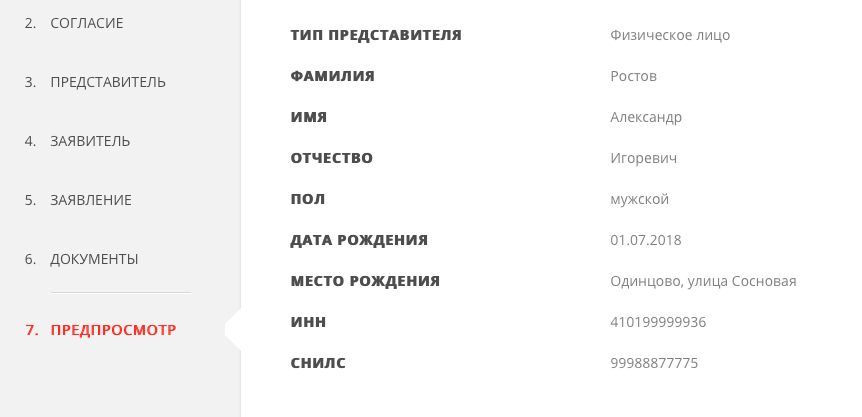 Процедура подачи заявки  на предоставление финансовой поддержки (субсидий) МСП в рамках муниципальных программ поддержки МСП в электронном виде
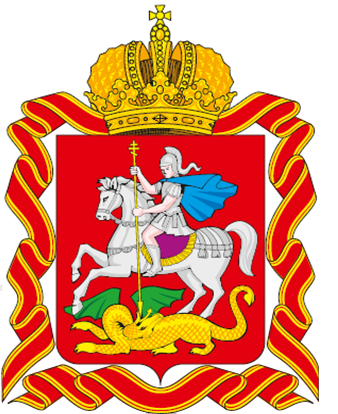 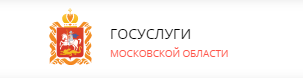 11
Отслеживайте статус рассмотрения вашей заявки
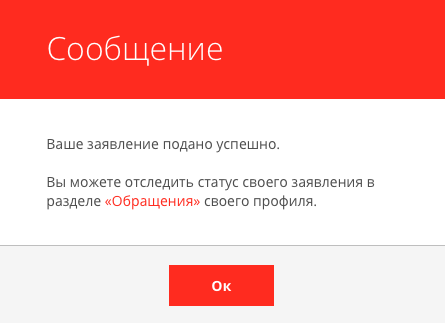 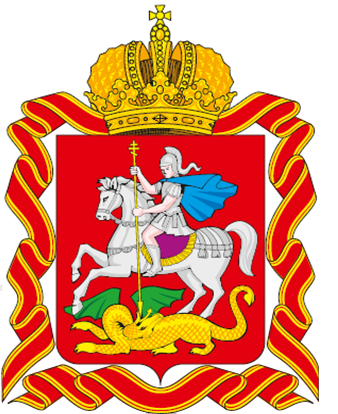 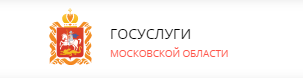 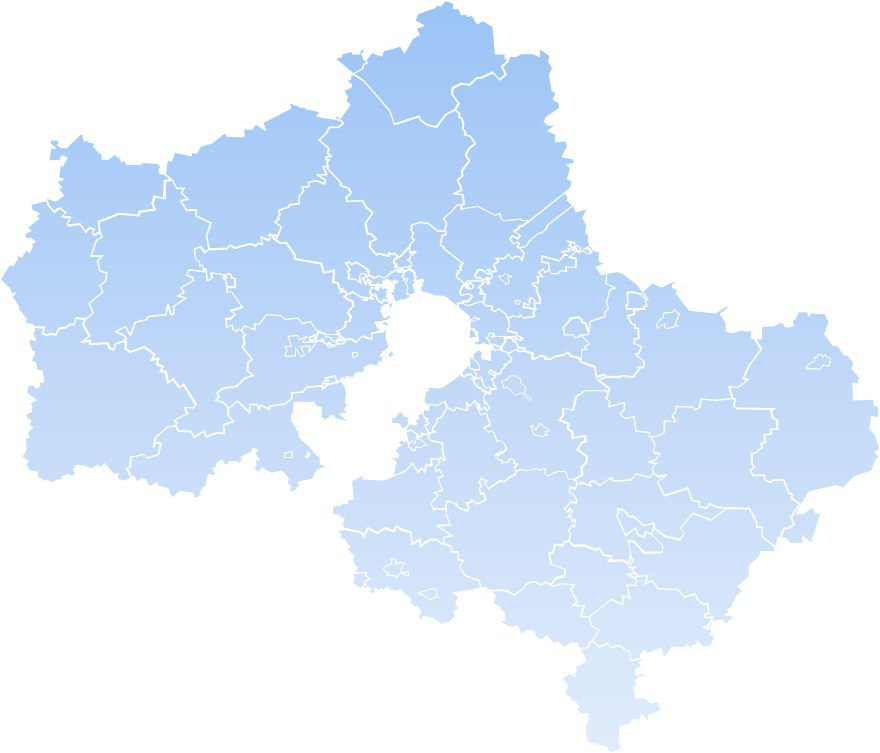 Спасибо за внимание !
2019 год